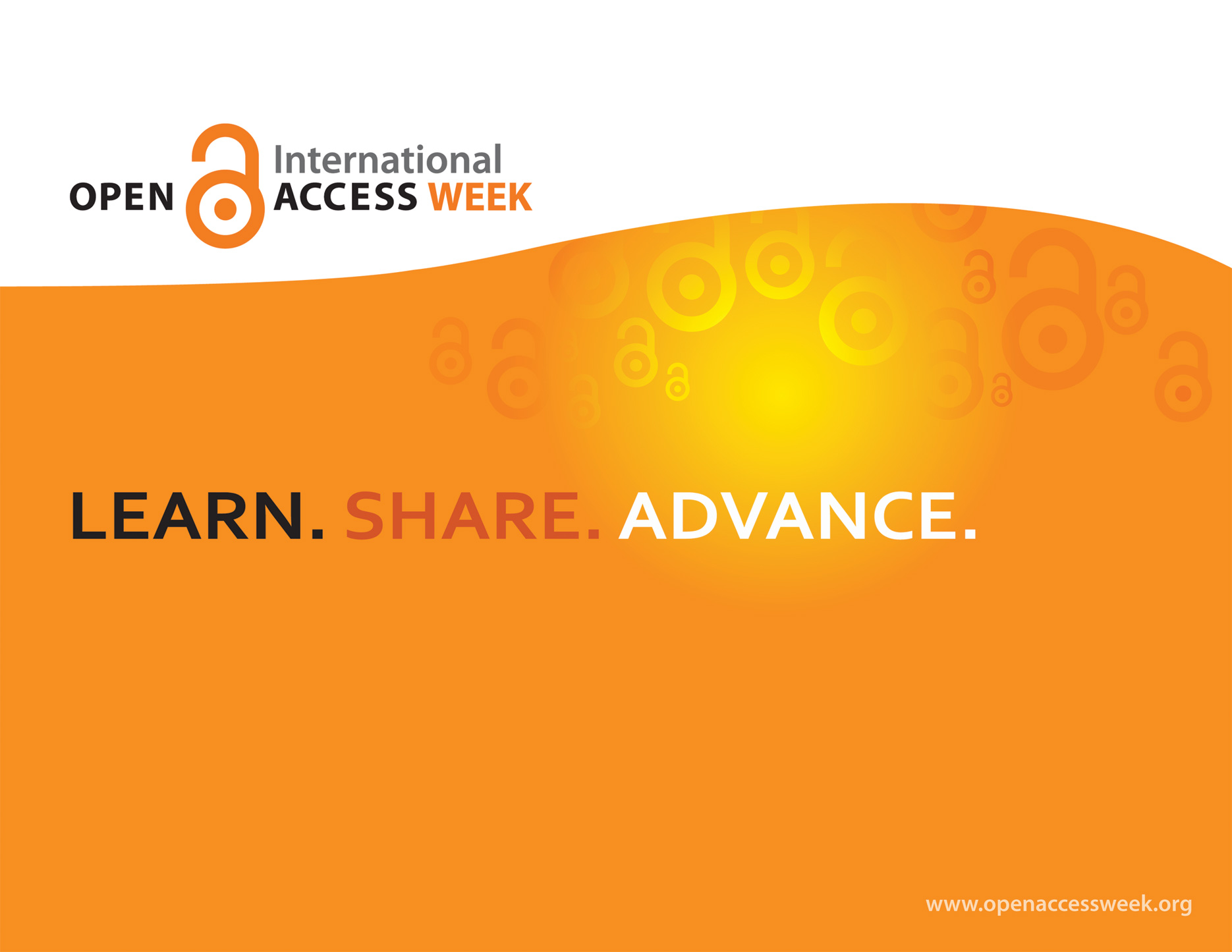 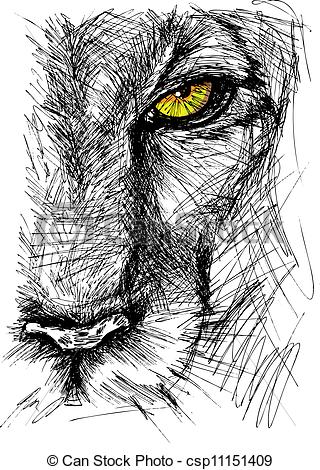 Vědec versus predátor
Predátorské časopisy (scam journals)
nepravé OA časopisy
generování zisku prostřednictvím neoprávněného vybírání autorských poplatků
poprvé na problém upozornil Tim Hill (Dove Medical Press) v roce 2008
[Speaker Notes: Souvisí s hodnocením vědy a výzkumu v ČR – od roku 2017 nová metodika Metodika 2017+, problém habilitačního řízení a profesury=>doporučující kritéria
Podle odhadu 11-12 000 časopisů]
Hijacked journals
podvodné časopisy, které si neprávem přivlastňují identitu odborného vědeckého časopisu. 
na první pohled identické stránky se skutečným časopisem
poplatky za publikování
[Speaker Notes: Stejné ISSN a název
UK v OBD typ zdroje = přiřazují hijacked journal]
Predátorské konference
vybírání konferenčních poplatků
nejedná se o odbornou konferenci
propagování na stránkách společnosti WASET (https://www.waset.org )
nutnost kontroly organizátorů a instituce vydávající konferenční příspěvky
kontrola místa konání, kontaktních údajů, programu
informace od kolegů
Autorský mlýn
publikování velkého množství titulů v nízkém nákladu
omezený počet autorů, jejichž publikace vycházejí v tisícových nákladech
často oslovování doktorandi k vydání disertačních prací
absence recenzního řízení
malé výrobní náklady, předražené tituly
nízká úroveň editorské činnosti (chyby v publikacích apod.)
[Speaker Notes: Většina predátorských vydavatelství sídlí v jižní Asii, mnohé jsou zaregistrované v Nigérii. A řada těchto časopisů byla založena také ve východní Evropě nebo v severní Americe]
Změna publikačního procesu u predátorů
[Speaker Notes: otevřené/transparentní – recenzent a také autor je informován, kdo je autorem a recenzentem zaslaného rukopisu, případně je autor požádán, aby navrhl 
jednostranně anonymní – recenzent zdá jméno autora, autor nezná jméno 
oboustranně anonymní – autor ani recenzent navzájem neznají svá jména 
dvouúrovňové řízení – pokud je rukopis vrácen autorově k úpravě, recenzent dostane znovu k přečtení upravený rukopis; v případě drobných úprav postačuje kontrola editora 
jednoúrovňové řízení – recenzent dostane rukopis pouze jednou, další čtení a úpravy zajišťuje editor na základě doporučení recenzenta 
otevřené komentování – komentáře od kolegů/čtenářů k publikovanému článku; autoři jsou vyzváni, aby se ke komentářům vyjádřili.]
Počet predátorských nakladatelů a časopisů
Počet článků v podezřelých časopisech
[Speaker Notes: Zdroj – Daniel Münich – O hodnocení a financování vědy http://metodikahodnoceni.blogspot.cz/2015/12/predatorum-se-v-kafemlejnku-libi.html
Publikování nejvíce technické a přírodní vědy, nejfrekventovanější časopisy International Journal of Electrochemical Science 107, Interdisciplinary Toxicology 53, Actual Problems of Economics 30  
v roce 2010 publikováno 53 tisíc článků, loni 420 tisíc http://blisty.cz/art/79323.html#sthash.77KXXvSc.dpuf]
Organizace, jejichž články se objevily v podezřelých časopisech
Jak poznat predátorský časopis?
absence recenzního řízení, fiktivní recenzní řízení, nedostatečně popsaný proces recenzního řízení
(téměř) žádné překážky při publikování zaslané práce (přijmou vše, za co autor zaplatí)
podmíněné placené členství v neexistující organizaci
nedodržování publikačních standardů
nevybíravé, vtíravé až agresivní oslovování potencionálních autorů – přispěvatelů i recenzentů prostřednictvím e-mailu
uvádění jmen známých světových vědců v redakčních radách bez jejich souhlasu a vědomí
členové redakční rady nemají přesně uvedené afiliační údaje
redakční rada má málo členů nebo není mezinárodní
nedostatečné kontaktní údaje 
nepravdivá indexace známými databázemi
vlastní metriky hodnocení časopisu, falešný impakt faktor, falešné ISSN, DOI
[Speaker Notes: Výzvy k publikování v (příjemci často neznámém) časopise, k účasti na pochybných konferencích, pochybné nebo fiktivní redakční rady. Zaměstnávání tzv. akvizičních editorů, kteří aktivně vyhledávají potenciální autory (autory diplomových prací) a oslovují je formou spamu.
Kontaktní formuláře, obecné emaily nebo neuvedení kontaktů
ISSN, DOI=používaná falešné SOI
Ověření impakt faktoru v databází JCR (WoS) a SJR (SCOPUS)]
Jak poznat predátorský časopis?
zneužívání názvů známých časopisů (vyberou si známý časopis nebo konferenci a mírně změní název)



příliš obecná jména časopisů jako např. European Scientific Journal nebo International Journal of World Research atd., příliš široký záběr témat
velký počet prací s mizivým dopadem na rozvoj vědeckého poznání
plagiátorství v publikovaných textech
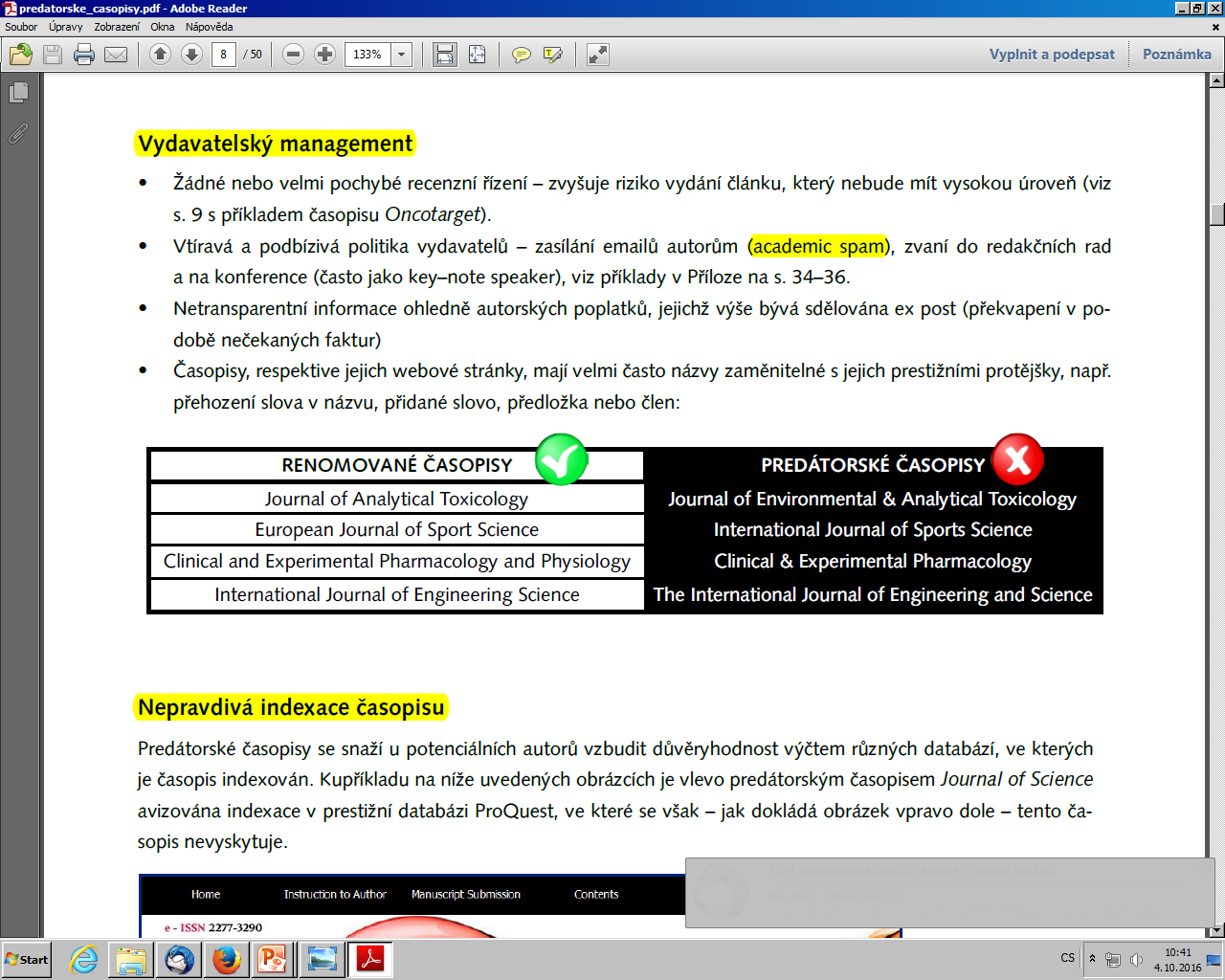 [Speaker Notes: Články mnohdy doslovně opisují - původní relevantní studie bez jejich ocitování a pouze v nich upraví některé výsledky. Příkladem takového vykrádání studií je článek Five Markers of Changes in Teeth: An Estimating of Age vydaný v predátorském časopise The Internet Journal of Forensic Science. Tento článek je takřka opisem článku Estimation of Age at Death Using Teeth, jehož spoluautorkou je dr. Račanská (za svobodna Vystrčilová) z Masarykovy univerzity.]
Misleading metrics
metriky napodobující scientometrické indikátory z databází Web of Science a Scopus
reálné metriky a indikátory = impact faktor (http://ipscience.thomsonreuters.com/product/journal-citation-reports/?utm_source=false&utm_medium=false&utm_campaign=false), Impact per Publication, Source Normalized Impact per Paper, SCImago Journal Rank (https://www.journalmetrics.com/about-journal-metrics.php)
podvodné metriky = IndexCopernicus, Global Impact Factor, General Impact Factor, Eurasian Scientific Journal Index, IMPACT-FACTOR.RU, Impact Factor Services for Internationl Journals
[Speaker Notes: dle Metodiky hodnocení výsledků výzkumných organizací je relevantní impakt faktor, indexace WoS, Scopus, seznam recenzovaných časopisů
https://scholarlyoa.com/other-pages/misleading-metrics/]
Důsledky pro vědu
snížení důvěryhodnosti vědce i instituce a vědecké obce vůbec
vytlačení ověřených a kvalitních publikačních médií
průnik do světově uznávaných databází Web of Science a SCOPUS
odeslání výsledků do RIV
umělé navyšování ohlasu odborné práce, zvyšování publikační činnosti
minimální přínos pro šíření vědeckých poznatků a rozvoj vědeckého poznání
[Speaker Notes: Autor je zodpovědný za kvalitu časopisů, ve kterých publikuje
Problém vzájemné citovanosti, rozeznání kvalitní vědy od nekvalitní
Již se v malé míře děje
RIV – několik odeslaných příspěvků, nejsou nástroje,jak články rozeznat, problém získávání bodů a finančních prostředků]
Kampaň proti predátorům
kontrola ještě před publikováním!
ověřené kanály – Web of Science, SCOPUS, ERIHplus, Directory of Open Access Journals, Open Access Scholarly Publishers Associtation, Directory of Open Access scholarly Resources, Quality Open Access Market, Seznam recenzovaných odborných neimpaktovaných periodik
nereagovat na nevyžádané e-maily, které vyzývají k publikování
při pochybnostech hledat více informací, pomoc knihovny
Seznam Jeffreyho Bealla (https://scholarlyoa.com/) – vydavatelé, časopisy (hijacked journals, scam journals), metriky
stránky Think.Check.Submit (http://thinkchecksubmit.org/) – český překlad Vím, kde publikuji (http://vimkdepublikuji.cz/)
Index CPCI pro konference
o nadcházejících vědeckých konferencích informuje služba ConferenceAlerts nebo Global Even List (http://www.globaleventslist.elsevier.com)
iniciativa Antipredátor v rámci občanského sdružení Věda žije (http://antipredator.vedazije.cz/) 
platforma Derivace o zodpovědném publikování (https://derivace.wordpress.com/)
materiál Predátorské časopisy Lukáše Plcha a Jiřího Kratochvíla
[Speaker Notes: Hledat více informací o časopise, nakladateli, redakční radě, recenzentech, ověřování informací, při pochybnostech nepublikovat
http://scholarlyoa.com/publishers/
http://scholarlyoa.com/individual-journals/
http://scholarlyoa.com/other-pages/hijacked-journals/
http://scholarlyoa.com/other-pages/misleading-metrics/
Seznam časopisů (122) http://antipredator.vedazije.cz/index.php?show=journals
Thomson Reuters Conference Proceedings Citation Index (CPCI), standardní součást databáze Web of Science, včetně podmínek pro zařazení]
Kampaň proti predátorům
etická směrnice univerzity
seznam doporučených a podezřelých periodik
elektronická nástěnku pro rukopisy v rámci pracoviště 
schvalovatel textu v OBD
nové kolegy-autory a studenty informovat o publikační etice, o transparentnosti publikování, o průběhu recenzního řízení a o publikačních poplatcích
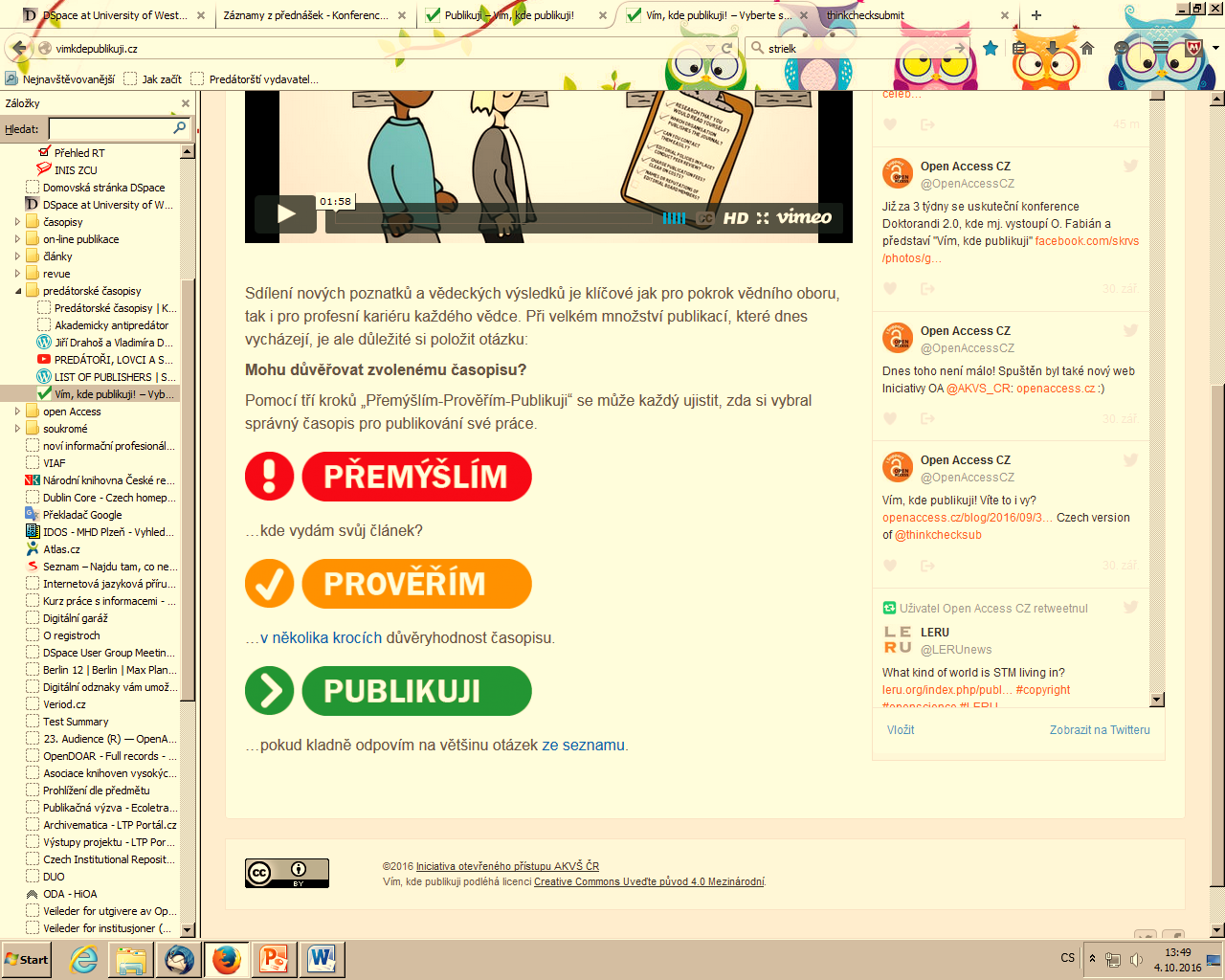 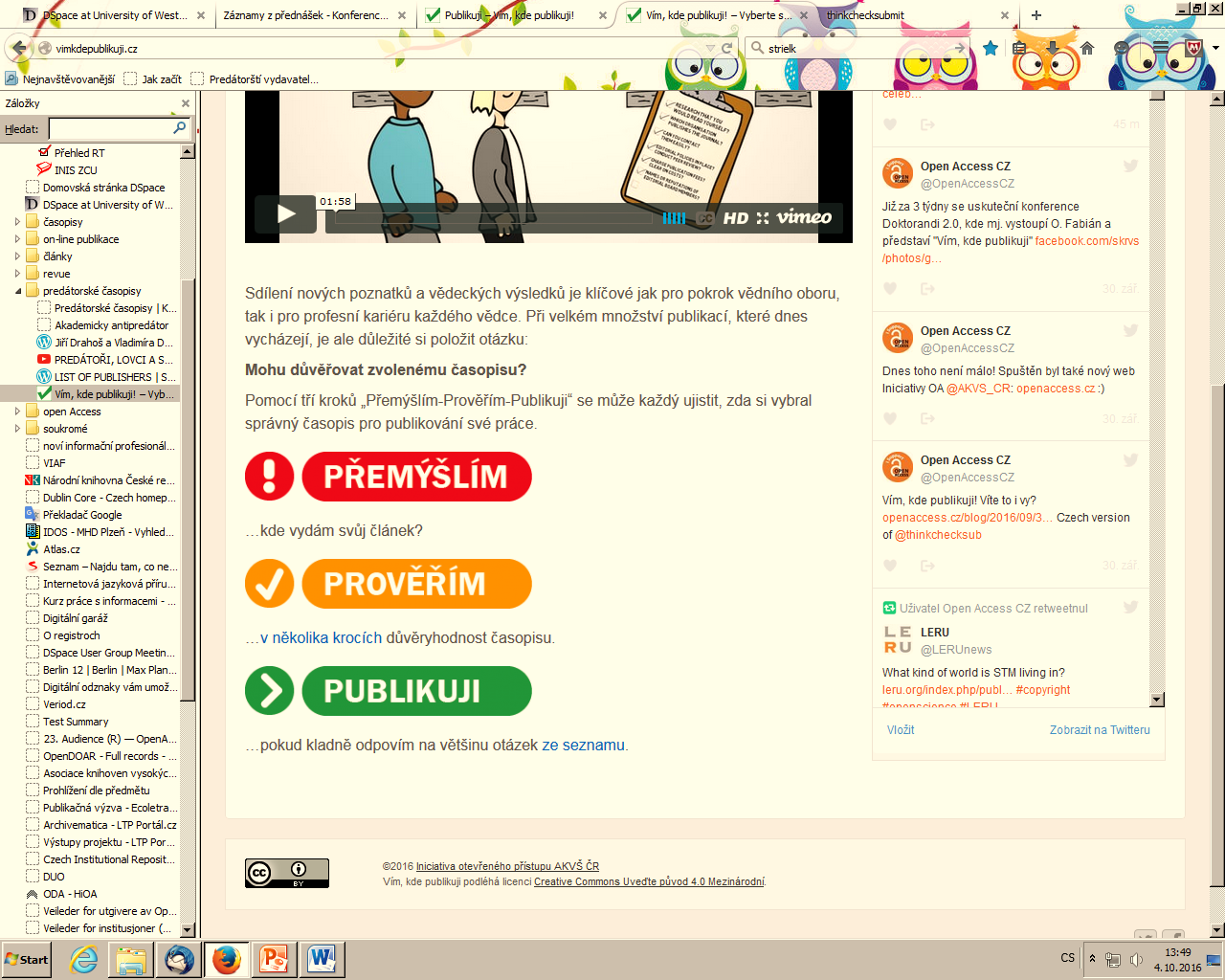 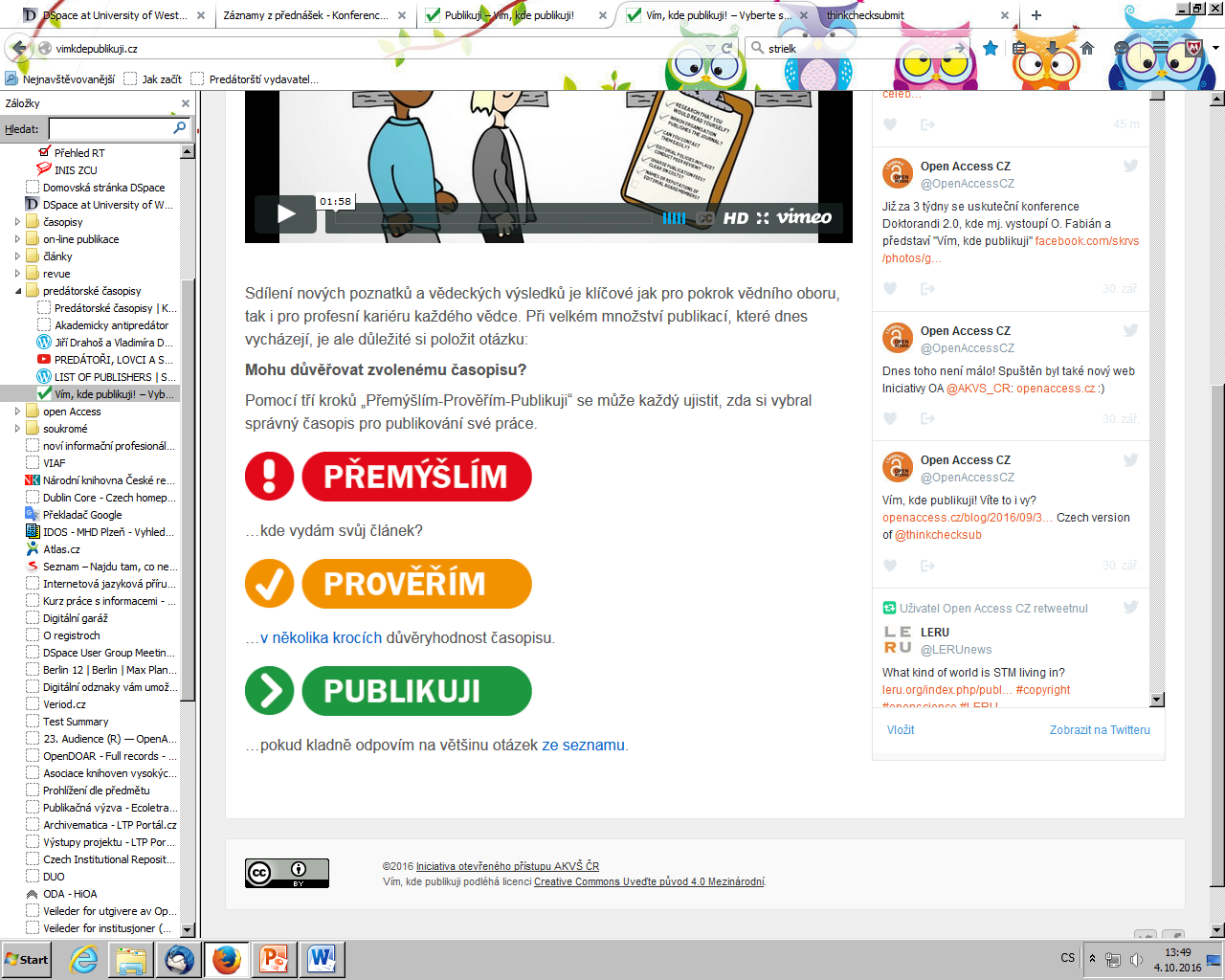 [Speaker Notes: Nahrávání textů před odesláním do časopisu]
Příklady predátorů
Fakulta sociálních věd Univerzity Karlovy-Katedra marketingové komunikace (Wadim Strielkowski)
Institutu ekonomických studií Fakulty sociálních věd UK
Lambert Academic Press – autorský mlýn
Univerzita v Prištině (Srbsko)
Experimental a Clinical Cargiology
Oncotarget (ISSN 1949–2553)
[Speaker Notes: Imaginární spoluautorka Emily Welkinsová Jedna jejich studie se zabývala možností koexistence lidí s upíry , body v RIV, za 3 roky okolo 60 článků
Výzva studentům a absolventům k publikování u predátorských vydavatelů-finanční příspěvek 5000 korun od školy – vykazování publikací do RIV
Print to Order, tj. knihy se tisknou jen když si je někdo objedná. Do RIVu jsou ale často vykazovány fiktivní náklady (až 500 ks)., navíc dvojí vykázání jednoho výstupu u VŠKP
1. Fakulta Sociálních věd UK= Bodů 998, Čerpáno: 8.7 miliónu kč, cca 3.1 miliónu bude čerpáno, V Hodnocení 2013 získala fakulta 16 705 bodů, z toho LAP ~6%
2. Fakulta dopravní ČVUT=Bodů 381, Čerpáno: 2.0 miliónu kč, cca 2.5 miliónu bude čerpáno, V Hodnocení 2013 získala fakulta 6 088 bodů, z toho LAP ~6%
3. Pedagogická fakulta UK= Bodů 245, Čerpáno: 2.2 miliónu kč, cca 0.6 miliónu bude čerpáno, V Hodnocení 2013 získala fakulta 10 756 bodů, z toho LAP ~2%
Získal profesuru
Z renovomovaného časopisu po odkoupení predátorským
od vydavatelství Impact Journals LLC, který je indexován v databázi Web of Science, je u něj sledován impakt faktor, ale přitom vykazuje znaky evokující nedůvěryhodnost-přijetí jinde odmítnutých článků, rychlé recenzní řízení, fiktivní údaje u některých článků]
Podvodné emaily
Lživá indexace v EBSCO a DOAJ
Neexistující metriky
Nakladatelem Horizon Research Publishing
[Speaker Notes: http://journals.indexcopernicus.com/Universal+Journal+of+Mechanical+Engineering,p24780146,3.html
http://miar.ub.edu/issn/2332-3353
https://groups.google.com/forum/#!topic/ling-outside/9F8MN_X55tUhttps://scholarlyoa.com/2013/05/02/horizon-research-publishing-corporation/]
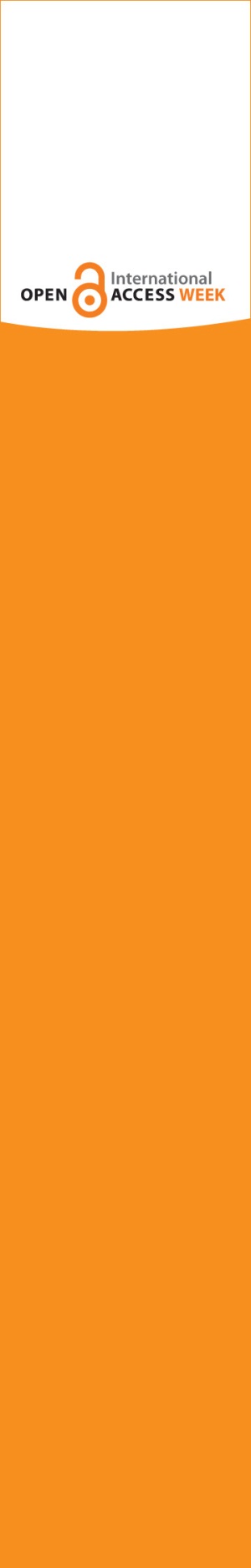 DOTAZY?






DĚKUJI ZA POZORNOST!